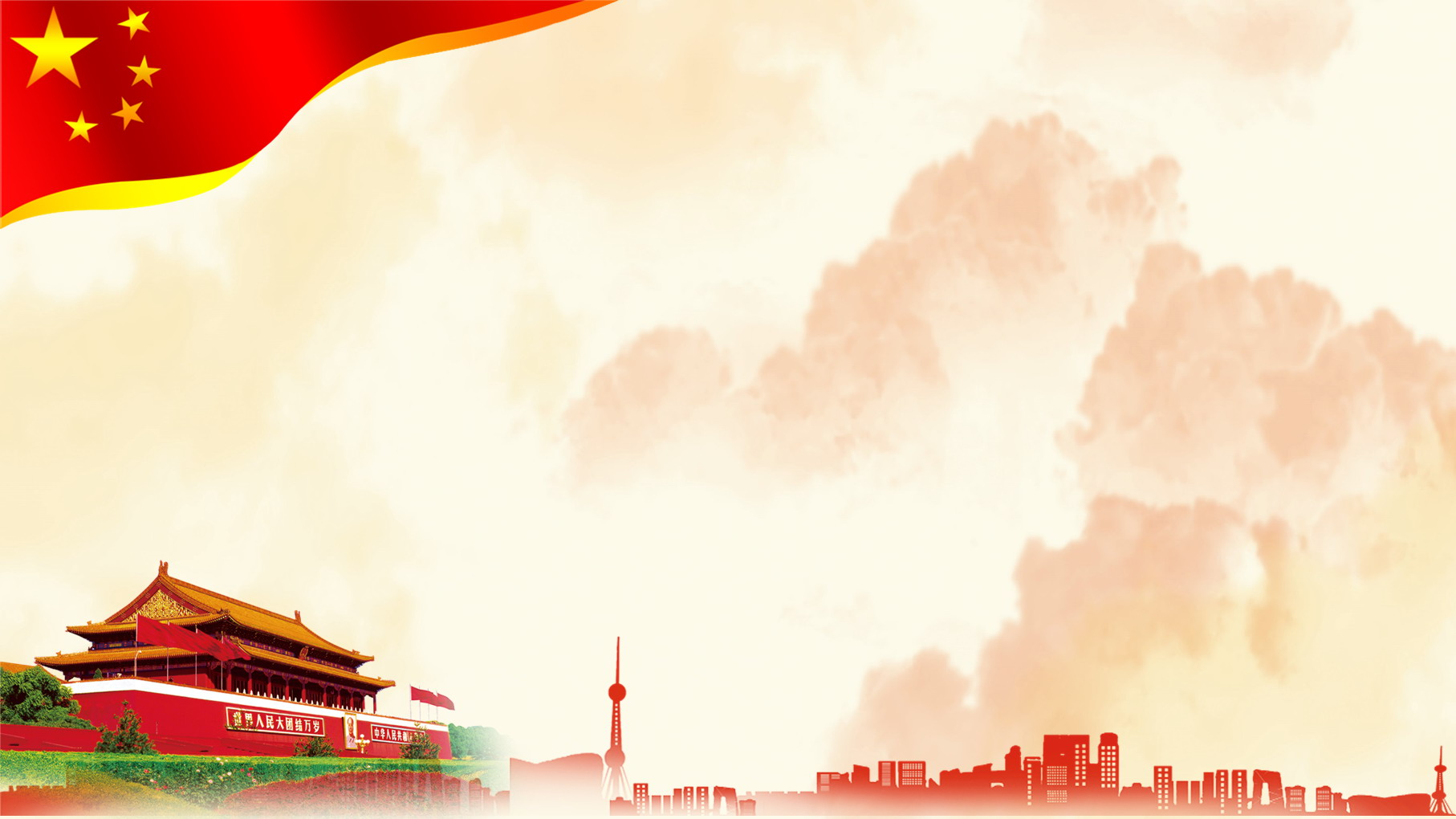 认真学习  争当专家型工信干部
市工信局二级调研员        魏培云
认真学习    争当专家型工信干部
1
适应工信局工作的基本要求
认真学习    争当专家型工信干部
工信局是一个专业经济部门，在工信局工作，得懂工信知识，知道什么是工业。
认真学习    争当专家型工信干部
我们到企业搞调研，需要了解什么情况，掌握哪些信息，怎样提问，怎么交流，回来后怎样通过对大量个体情况进行抽丝剥茧、梳理归类，找到问题症结，然后提出有针对性的解决办法。
认真学习    争当专家型工信干部
2
充分发挥职能作用的基本要求
认真学习    争当专家型工信干部
从1984年城市经济体制改革以来，作为工信局的前身，经历了不下十次的连续改革，从最早的六个工业局、经委，到经贸委以及下属的行业局（办公室），再到后来的工交办，到现在的工信局，不管机构如何变化，综合协调的职能始终没有变。
认真学习    争当专家型工信干部
做好新产品开发、新技术引进消化吸收、鼓励企业技术改造、促进县域工业特别是中小企业发展以及日常监测分析，承担统筹规划、综合协调的重要职责。
认真学习    争当专家型工信干部
履行好市委市政府赋予我们的重要任务，我们要熟悉掌握国家的有关法律法规，如企业法、破产法、安全生产法、大气污染防治法等，中、省、市关于工信方面的制度规定、措施办法、发展规划、具体部署和工作流程，成为工业的行家里手。还应该熟悉掌握与工业发展相关的财政、税务、金融以及统计等方面的基本知识。
认真学习    争当专家型工信干部
3
适应新时代发展的基本要求
认真学习    争当专家型工信干部
我们想要跟上时代发展的步伐而又不落伍，不成为新时代的弃儿，就要能够正确履行职责，管好工业，服务好企业，把握时代脉搏，真正做一个专业型的干部。
认真学习    争当专家型工信干部
我们工信局的职能究竟有哪些工作？边界在哪里？怎么样正确履行职责？
认真学习    争当专家型工信干部
既不缺位，也不越位。
认真学习    争当专家型工信干部
多学习，多思考，不懂就问，尽快进入角色，成为行家里手。
认真学习    争当专家型工信干部
一
产业的概念和分类
认真学习    争当专家型工信干部
1.产业的概念
产业是社会分工现象，它作为经济单位，介于宏观经济与微观经济之间，属于中观经济范畴。
认真学习    争当专家型工信干部
2.产业分类
产业分类又称国民经济部门分类。
认真学习    争当专家型工信干部
一是联合国产业分类法。
又称联合国标准产业分类法，把国民经济分为十个部门，包括农林渔猎；矿业；制造业；电力、煤气、供水；建筑业；批发、零售、旅馆、饭店；运输、储运、通讯；金融、保险、不动产；政府、社会与个人服务；其他经济活动。
认真学习    争当专家型工信干部
二是三次产业分类法。
将全部经济活动划分为第一次产业、第二次产业和第三次产业，其中工业和建筑属于第二产业。
认真学习    争当专家型工信干部
三是资源密集产业分类法（资源集约度产业分类法）。
根据不同产业在生产过程中对资源依赖程度的差异，把产业分为资源密集型产业、劳动密集型产业、资本密集型产业和技术密集型产业。
认真学习    争当专家型工信干部
二
工业的概念和分类
认真学习    争当专家型工信干部
1.工业的定义
工业是指从事物质产品生产活动的行业和部门。
认真学习    争当专家型工信干部
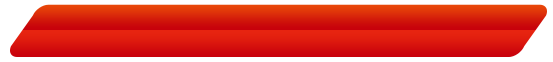 工业生产活动包括以下方面面
01
对自然资源的开采，如：采矿、晒盐、森林采伐等，不包括禽兽捕猎和水产捕捞。
02
对农副产品的加工、再加工，如：粮油、食品加工，纺织、制革等。
对采掘品的加工、再加工，如：冶金、石油、化学、机械、木材加工，以及电力、煤气及水的生产和供应等。
03
对工业品的修理、翻新，如：机械设备、交通运输工具的修理，不包括属于居民服务业的日用品修理、摩托修理和自行车修理。
04
认真学习    争当专家型工信干部
2.工业的分类
按传统分法，分为轻工业和重工业。
认真学习    争当专家型工信干部
一是以农产品为原料的轻工业，是指直接或间接以农产品为基本原料的轻工业。主要包括食品制造、饮料制造、烟草加工、纺织、缝纫、皮革和毛皮制作、造纸以及印刷等工业；
轻工业
是指主要提供生活消费品和制作手工工具的工业。
二是以非农产品为原料的轻工业，是指以工业品为原料的轻工业。主要包括文教体育用品、化学药品制造、合成纤维制造、日用化学制品、日用玻璃制品、日用金属制品、手工工具制造、医疗器械制造、文化和办公用机械制造等工业。
认真学习    争当专家型工信干部
一是采掘（伐）工业：指对自然资源的开采，包括石油、煤炭、金属矿和非金属矿开采以及木材采伐等工业；
重工业
二是原材料工业：指向国民经济各部门提供基本材料、动力和燃料的工业。包括金属冶炼及加工、炼焦及焦炭、化学、化工原料、水泥、人造板以及电力、石油和煤炭加工等工业：
是指为国民经济各部门提供物质技术基础的主要生产资料的工业。
三是加工工业：指的是对工业原林料进行再加工制造的工业。包括装备国民经济各部门的机械设备制造业、金属结构、水泥制品等工业，以及为农业提供的生产资料如化肥、农药等工业。
认真学习    争当专家型工信干部
全部
工业
3个门类，41个大类，207个中类，666个小类
工业
标准分法
35个工业大类，118个中类，213个小类
我市
工业
认真学习    争当专家型工信干部
采矿业，制造业，电力、热力、燃气及水生产和供应业。
国民经济行业分类表
国民经济行业分类表
国民经济行业分类表
认真学习    争当专家型工信干部
石油和天然气开采业
6大类行业
黑色金属矿采选业
开采专业及辅助性活动
其他采矿业
化学纤维制造业
金属制品、机械和设备修理业
认真学习    争当专家型工信干部
三
企业的概念和分类
认真学习    争当专家型工信干部
1.企业的概念
企业 指向社会提供商品或劳务而获取盈利，从事生产、流通或服务等活动，为满足社会需要进行自主经营、自负盈亏、自担风险、实行独立核算，具有法人资格的基本经济单位。
认真学习    争当专家型工信干部
国有及国有控股企业
集体企业
企业分为
股份合作企业
有限责任公司
股份有限公司
私营企业
港澳台商投资企业
外商投资企业
认真学习    争当专家型工信干部
2.工业企业的概念
四个条件：一是有固定或相对固定的生产组织、场所、设备和从事工业生产的人员。二是常年从事工业生产活动，或全年开工三个月以上的季节性工业生产活动。三是能够同农业及其他生产行业分开核算（会计上独立核算）。四是向当地市场监管部门领取了相关证照。
工业企业是指从事工业生产、经营活动的赢利性的、具有法人资格的经济组织。
认真学习    争当专家型工信干部
国有企业、集体企业、股份合作企业、股份制企业、外港澳台商企业、其他经济类型企业
按经济组织类型分
工业企业
按规模分
大、中、小型企业
认真学习    争当专家型工信干部
大型企业是指从业人数2000人及以上，销售额在3亿元及以上，资产总额在4亿元及以上；
      中型企业是指从业人数在300人至2000人，销售额在3000万至3亿元，资产总额在4000万元至4亿元；
      小型企业是指从业人数在300人以下，销售额在3000万元以下，资产总额在4000万元以下的企业。
认真学习    争当专家型工信干部
四
工作中常用的几个主要指标
认真学习    争当专家型工信干部
工业总产值是指以货币表现的工业在报告期内生产的工业产品总量。
1.工业总产值
一是不变价格。指在计算不同时期工业总产值时采用同一时期或同一时点的工业产品出厂价格。
二是现行价格。指在计算工业总产值时，采用采用报告期内的产品实际销售价格。
认真学习    争当专家型工信干部
2.工业增加值
工业增加值指企业在生产产品或提供服务过程中创造的新增价值和固定资产转移价值。
工业增加值
固定资产折旧
劳动者报酬
应缴
税金
实现的净利润
认真学习    争当专家型工信干部
3.工业增加值率
工业增加值率指在一定时期内某个企业或地区的工业增加值占其工业总产值的比重。
新能源
烟、酒
制造业
50%以上
25%左右
40%左右
认真学习    争当专家型工信干部
我市是以制造业为主的城市，全市综合工业增加值率大约在30%-35%之间，与榆林、延安相比，工业增加值率明显偏低。
认真学习    争当专家型工信干部
提高工业增加值率
1
聚焦“1459”工程，做大工业，增加总量；
2
继续调整产业结构，大力发展高附加值产业；
加快转型升级步伐，提升产业技术水平，向智能制造、绿色制造方向发展；
3
认真学习    争当专家型工信干部
提高工业增加值率
4
实施好军民融合、工业信息化融合；
用先进适用技术，特别是先进信息技术，改造提升传统产业，提高劳动生产率。
5
认真学习    争当专家型工信干部
让我们在市委市政府坚强领导下，在局党组团结带领下，通过全局干部职工共同努力，在实施工业强市“1459”工程中，不断推动宝鸡工业做大做强，迈上新的台阶。
认真学习    争当专家型工信干部
谢谢大家！